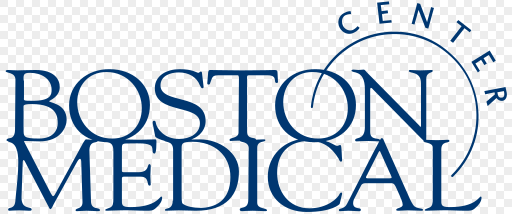 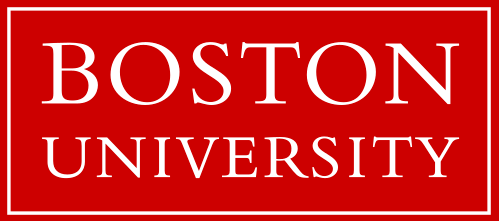 1 + 1 HOLISTIC APPROACH TO RADIOLOGY
Ashley Davidoff MD
Is There a Common Thread
In All Human Endeavours?
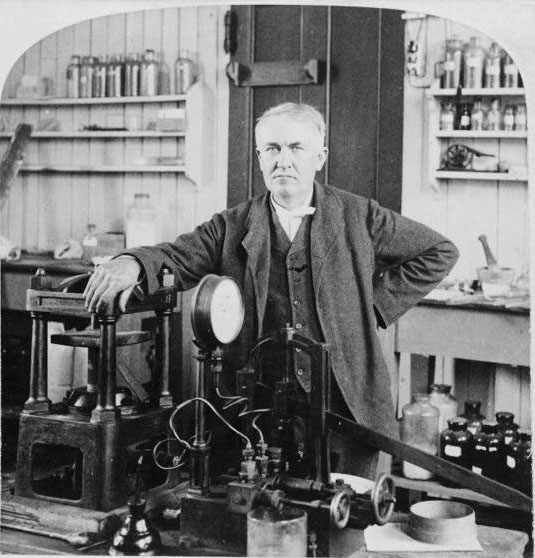 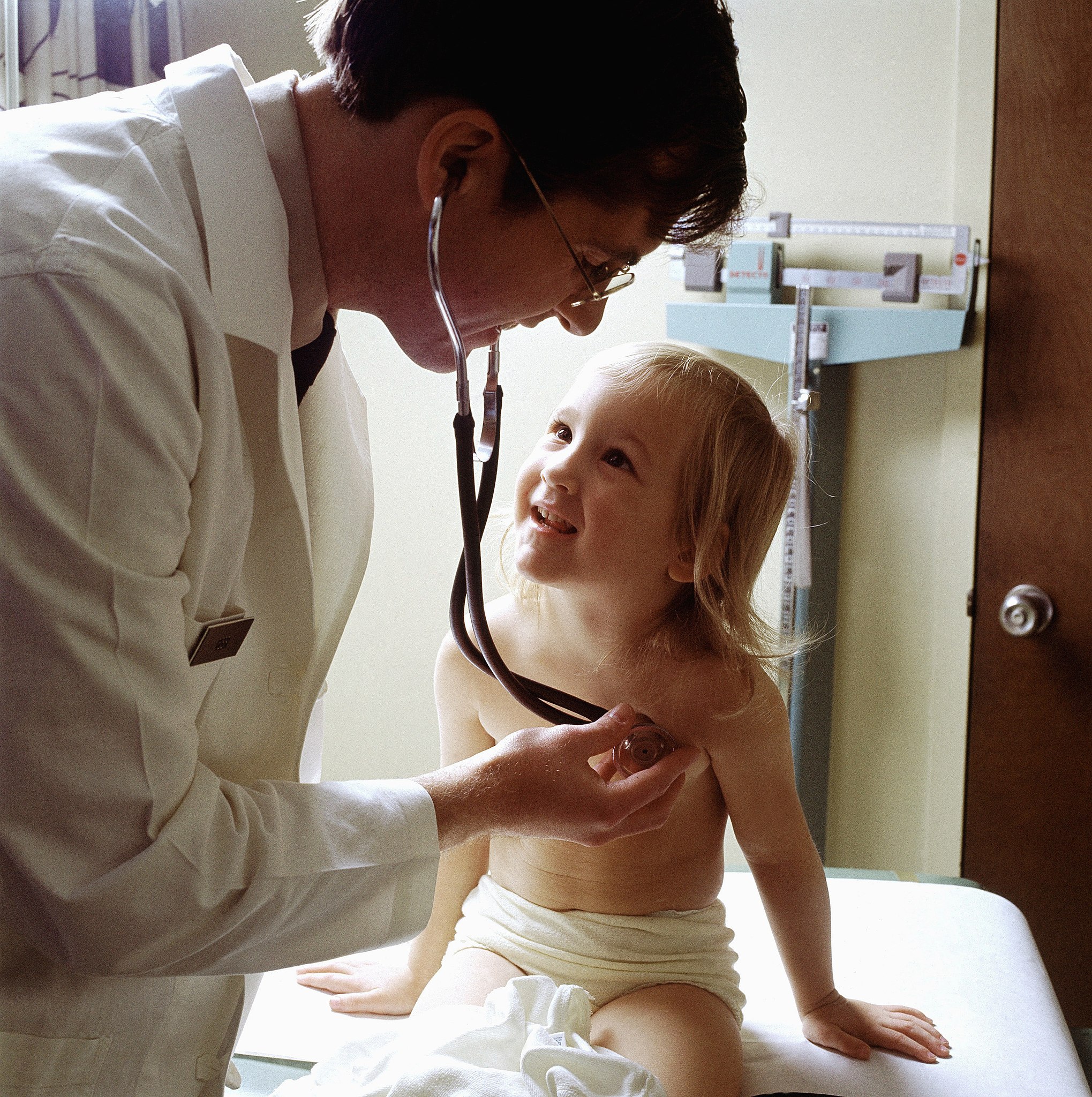 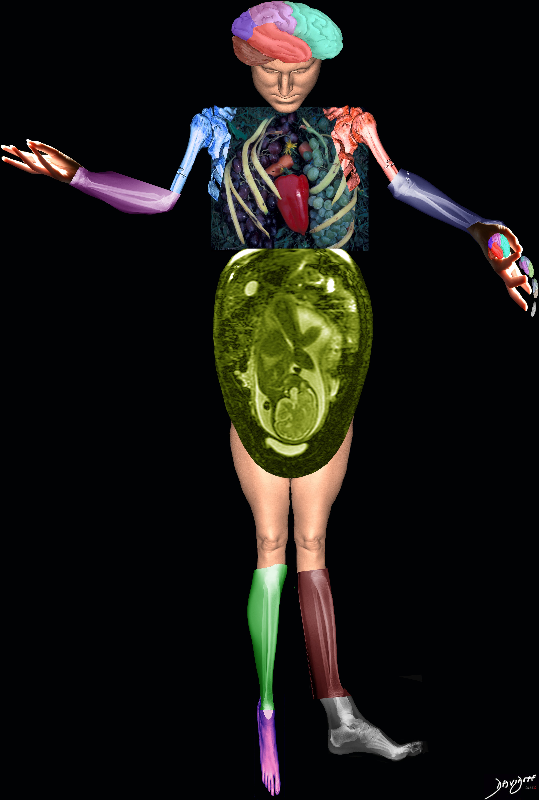 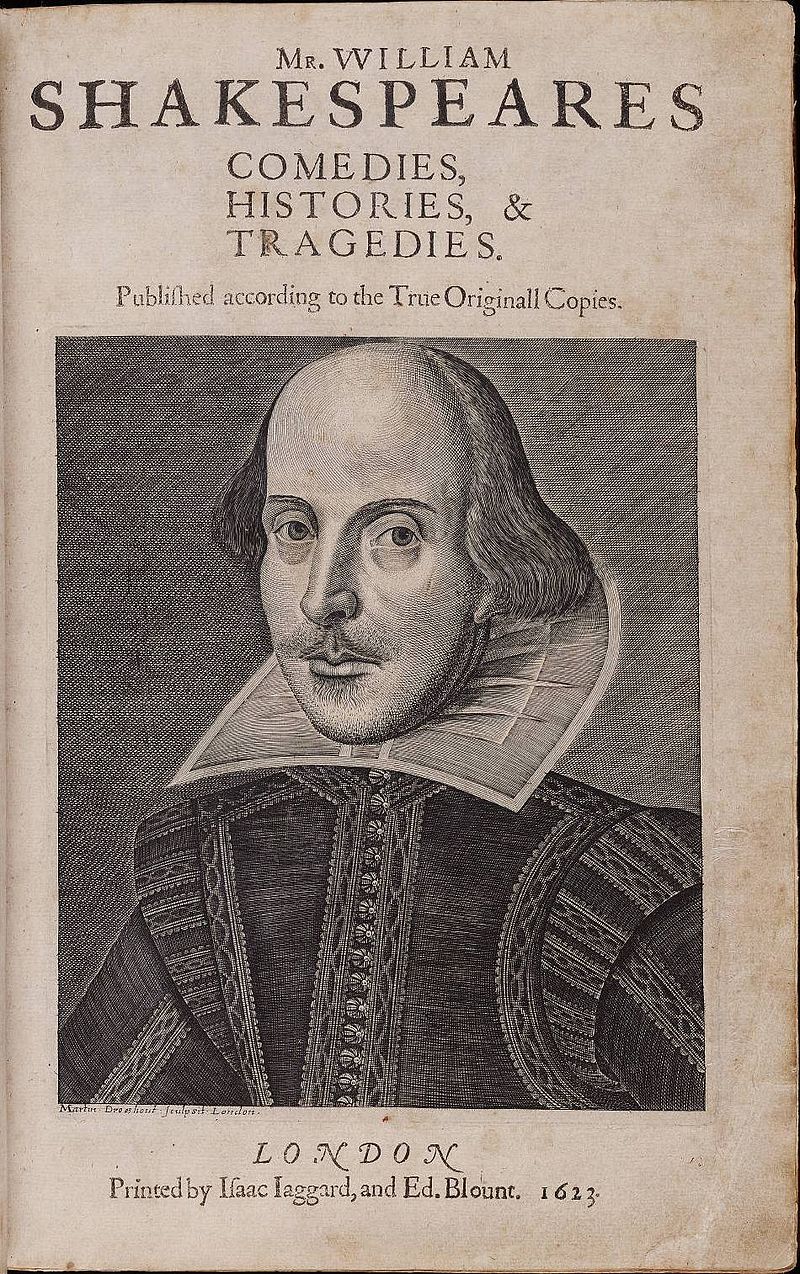 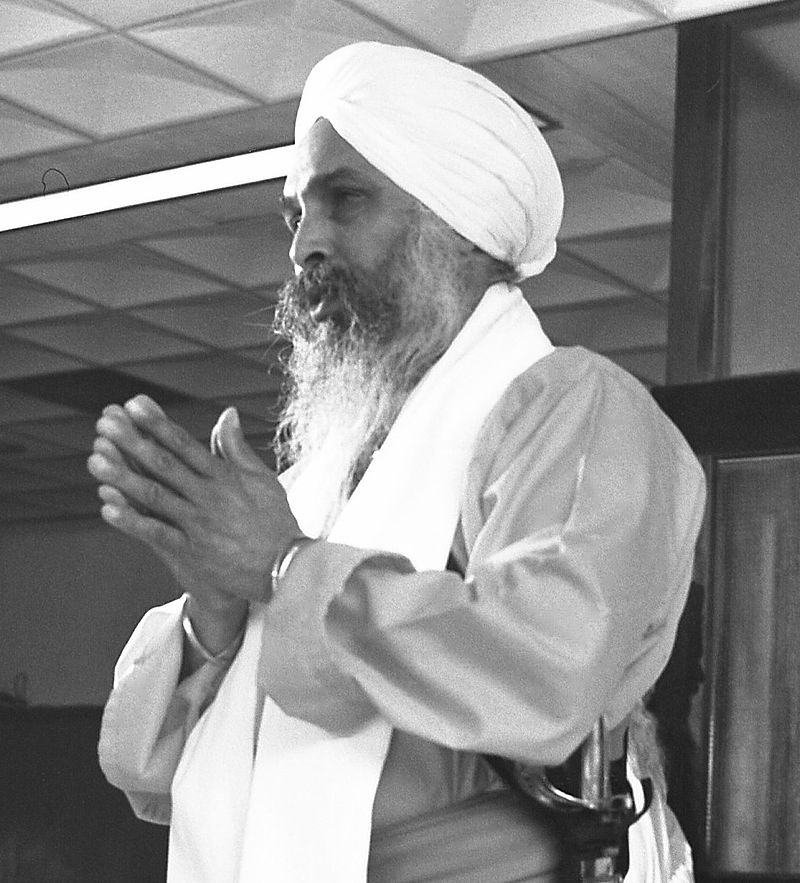 After Many Years of Research and Living Life
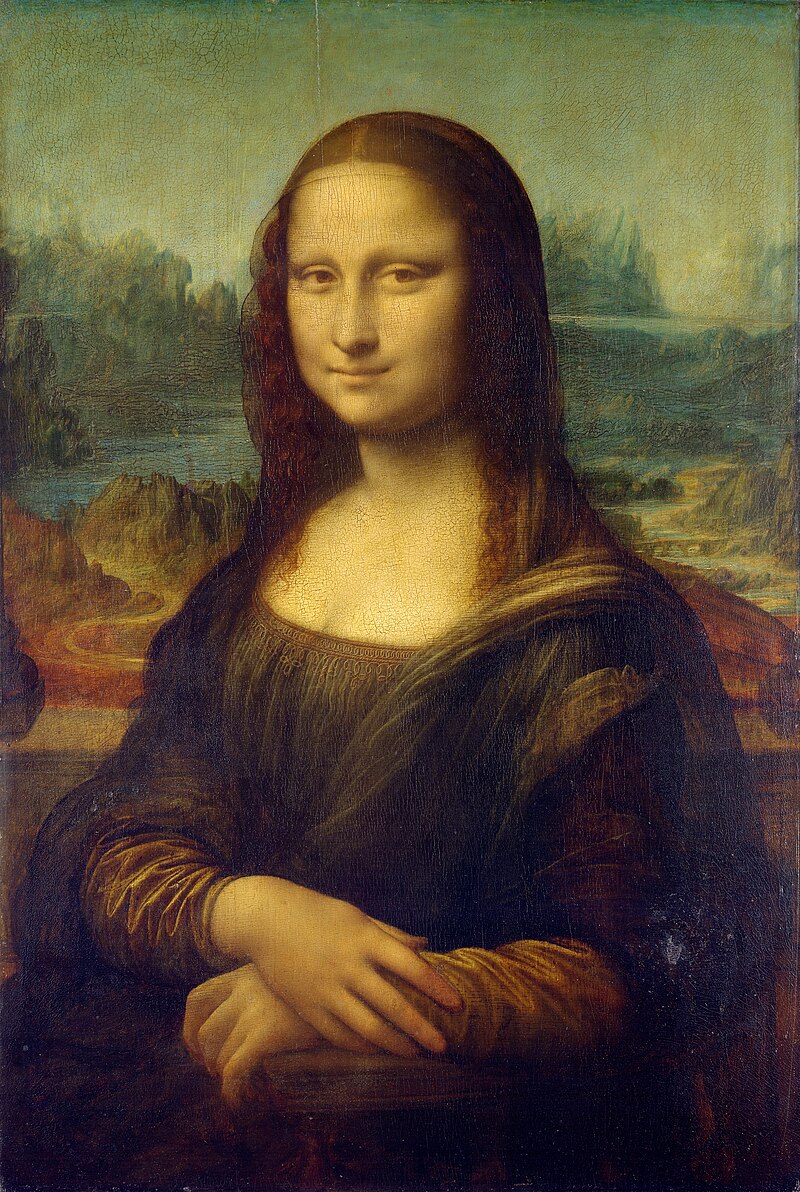 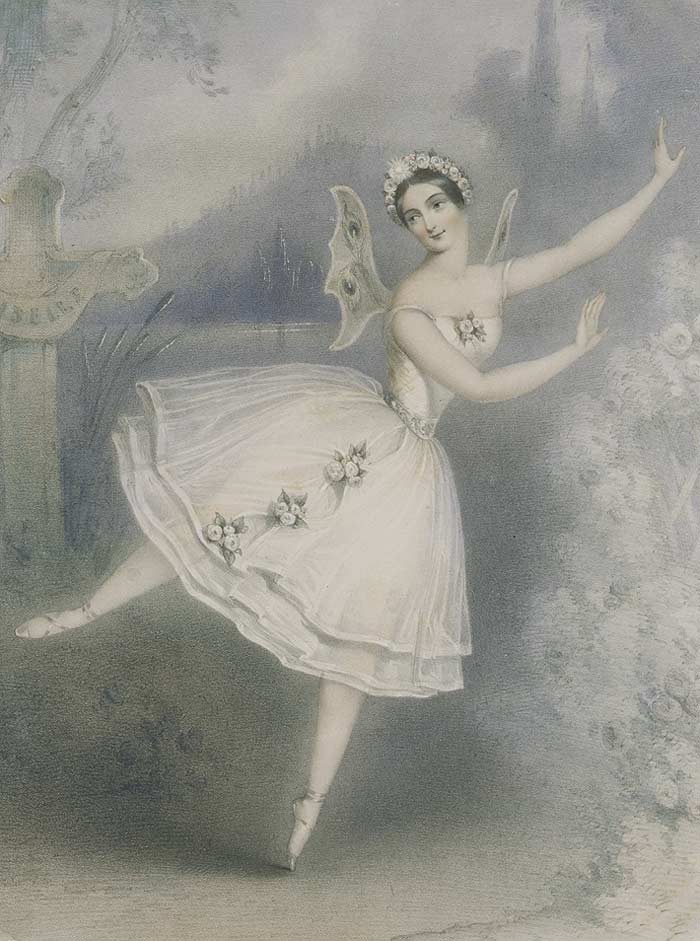 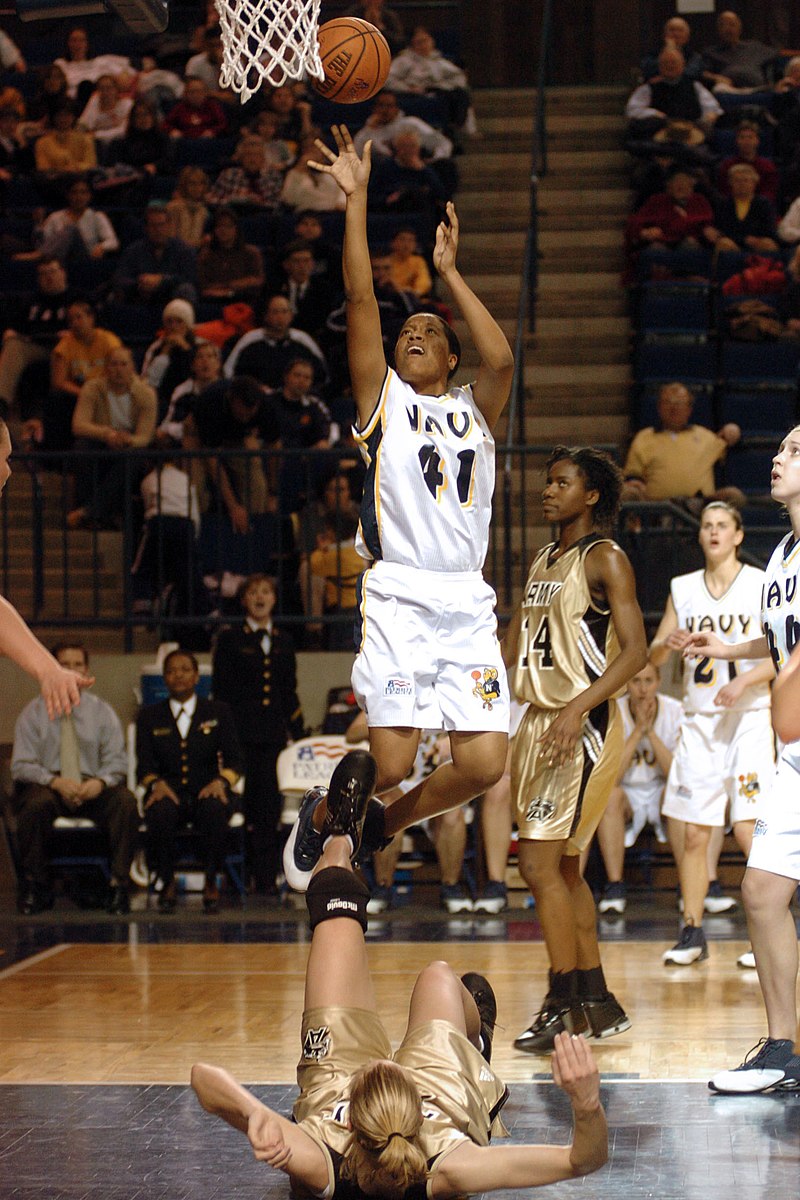 Conclusion:

All Human Endeavours 
Are Connected
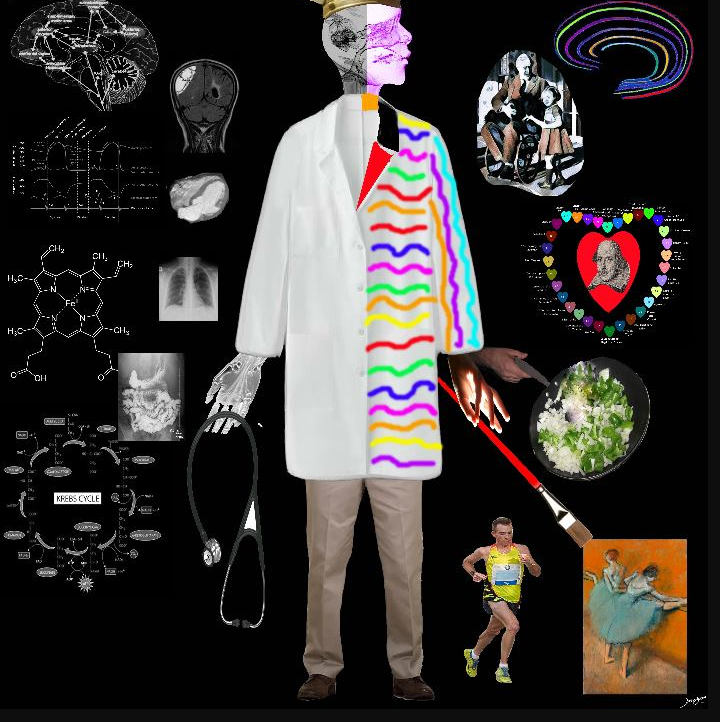 So why are we one person at work and another outside?
The Universal Equation
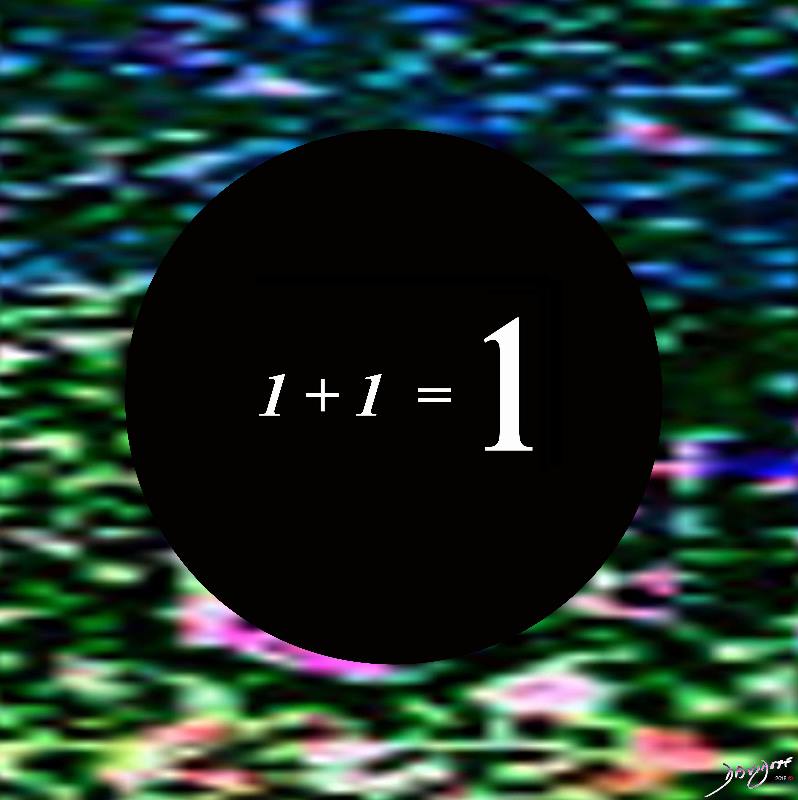 aka The Whole is Bigger than the Parts
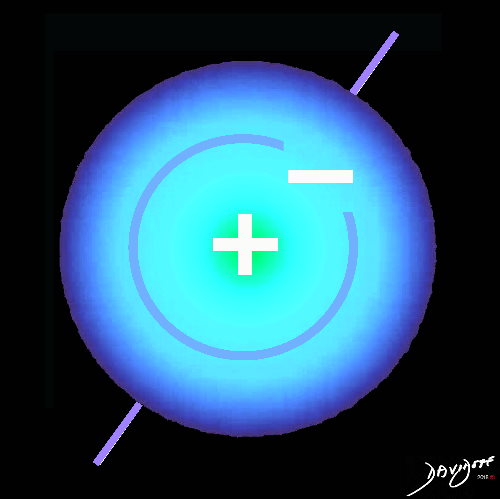 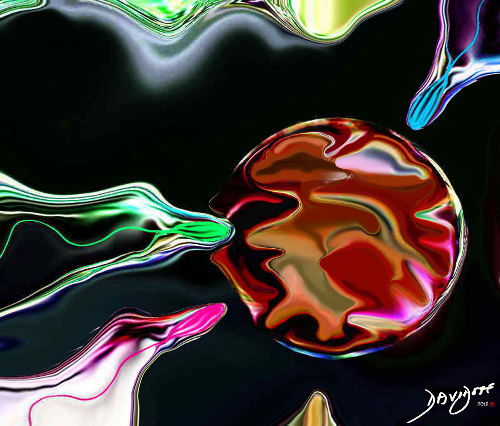 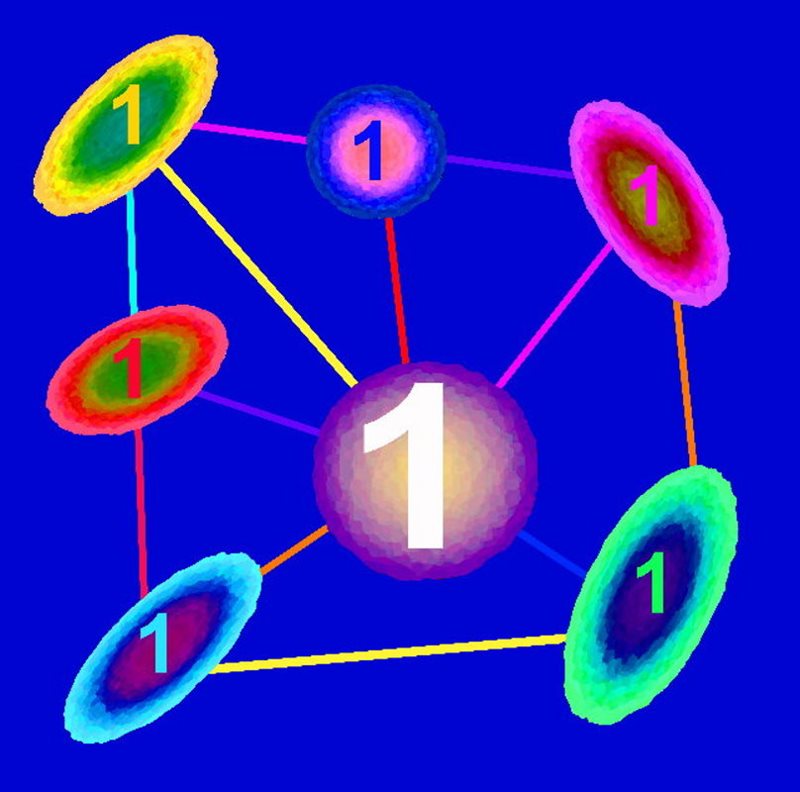 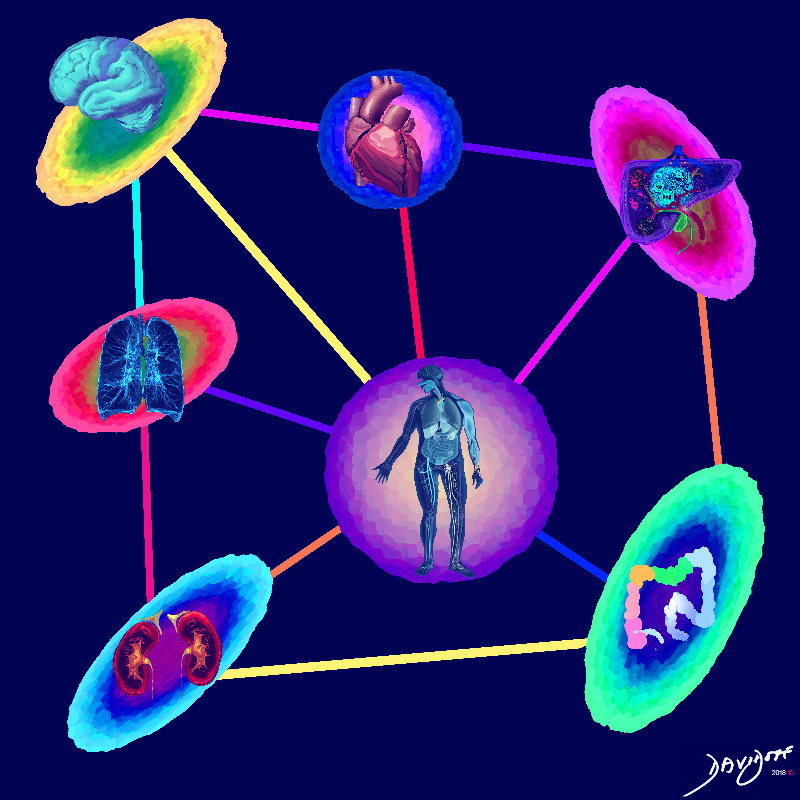 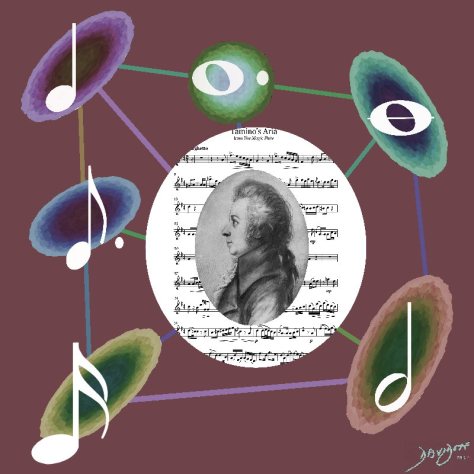 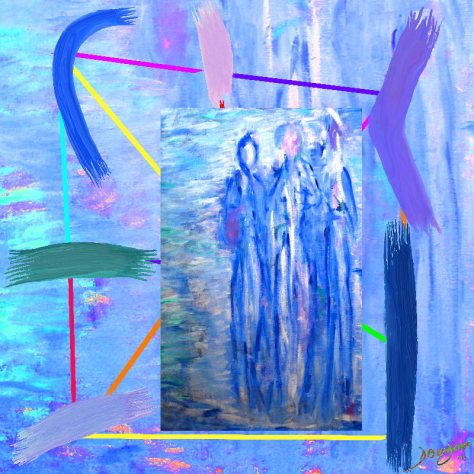 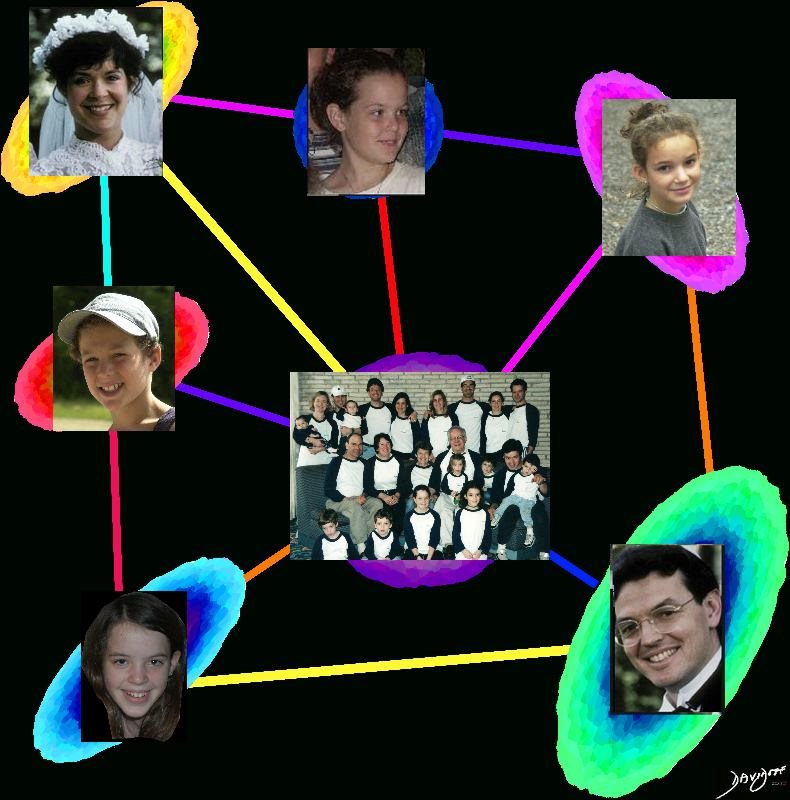 Our Journey at BMC  Started
4 YEARS ago (COVID)
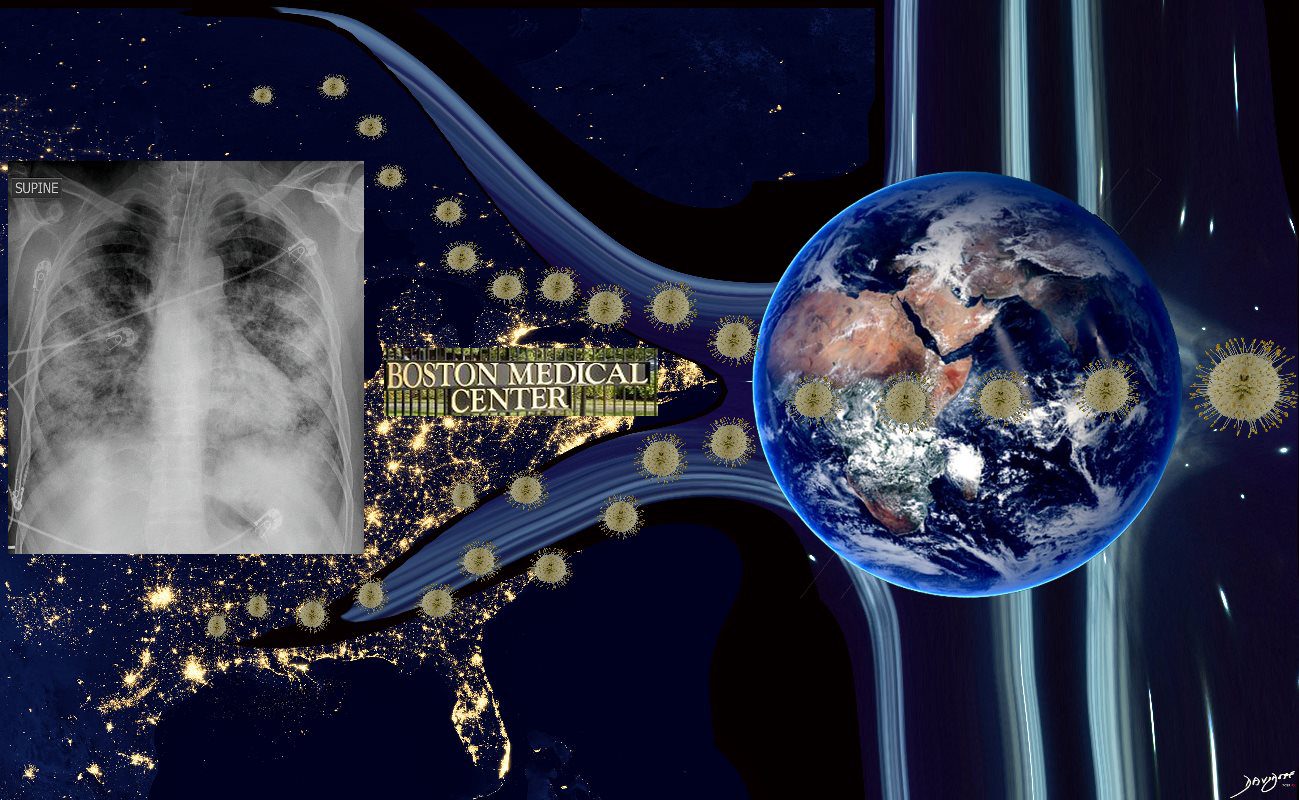 Recreation Art and Medicine Club –The RAM Club (4th Year Student Rotation)
Over  ZOOM
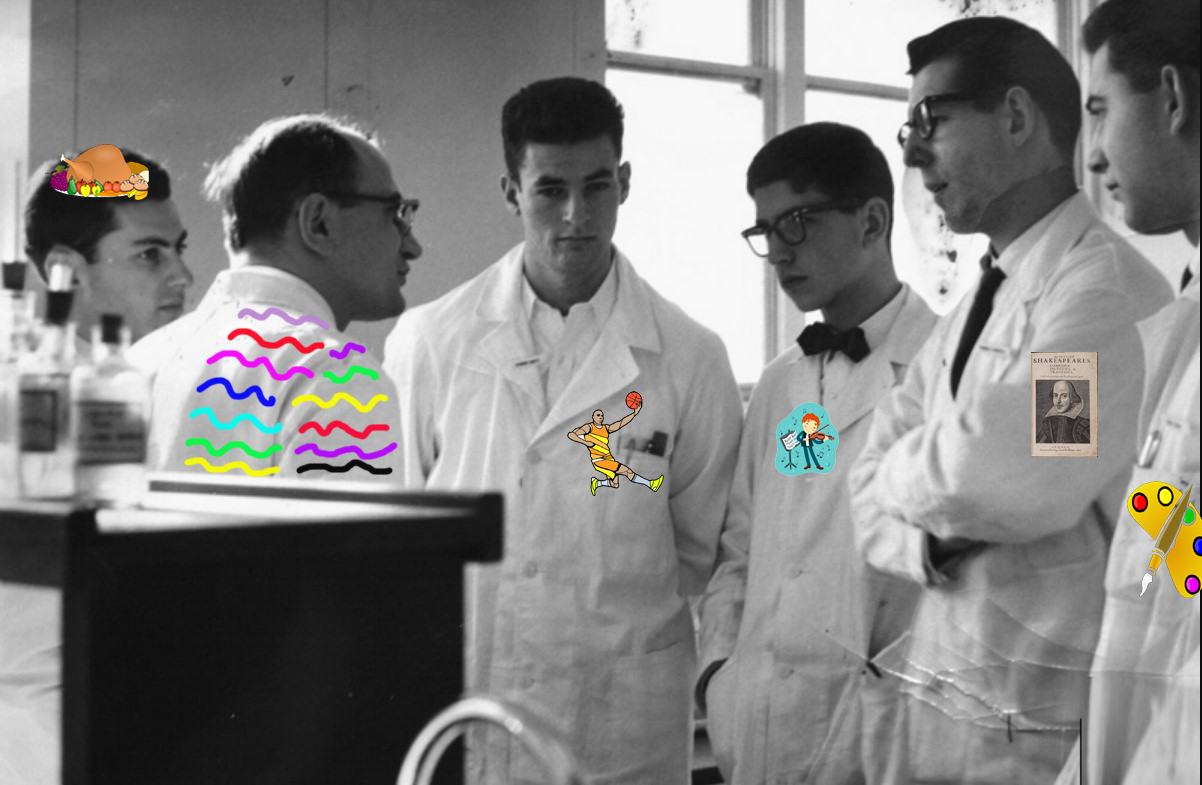 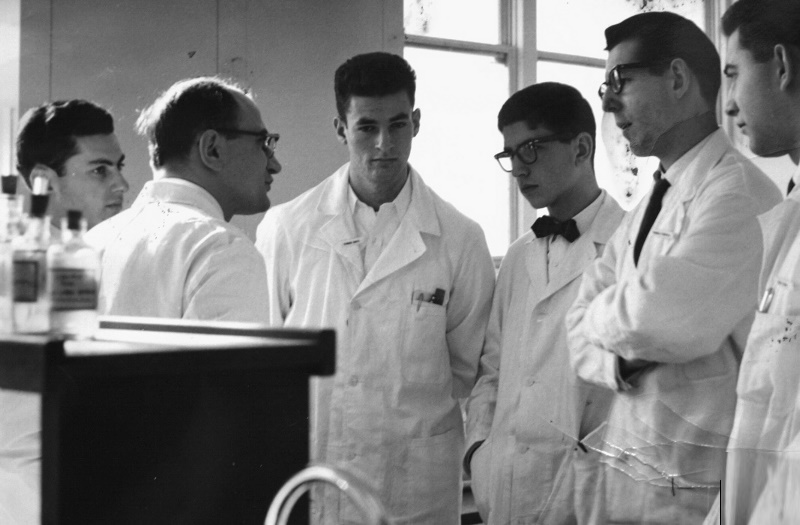 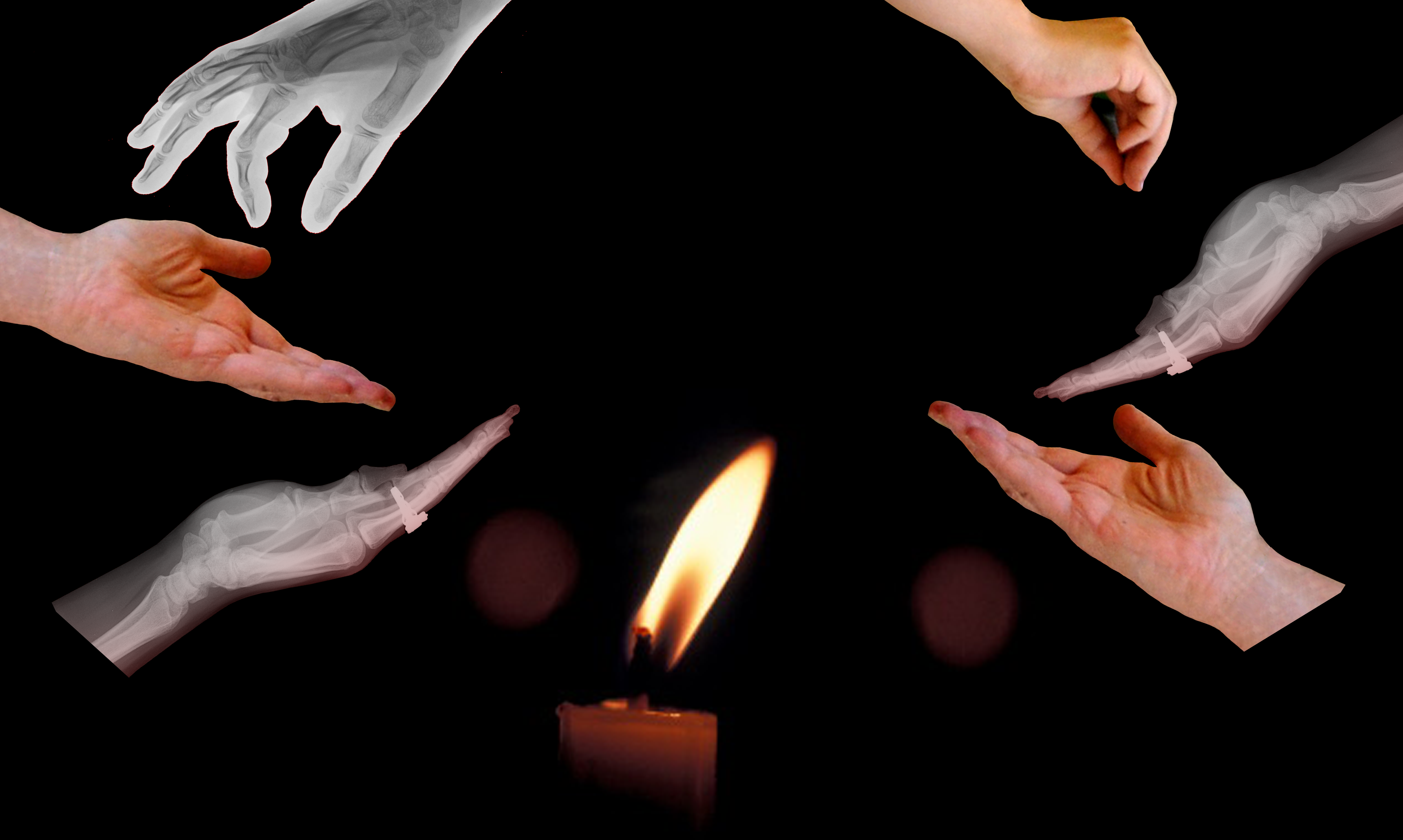 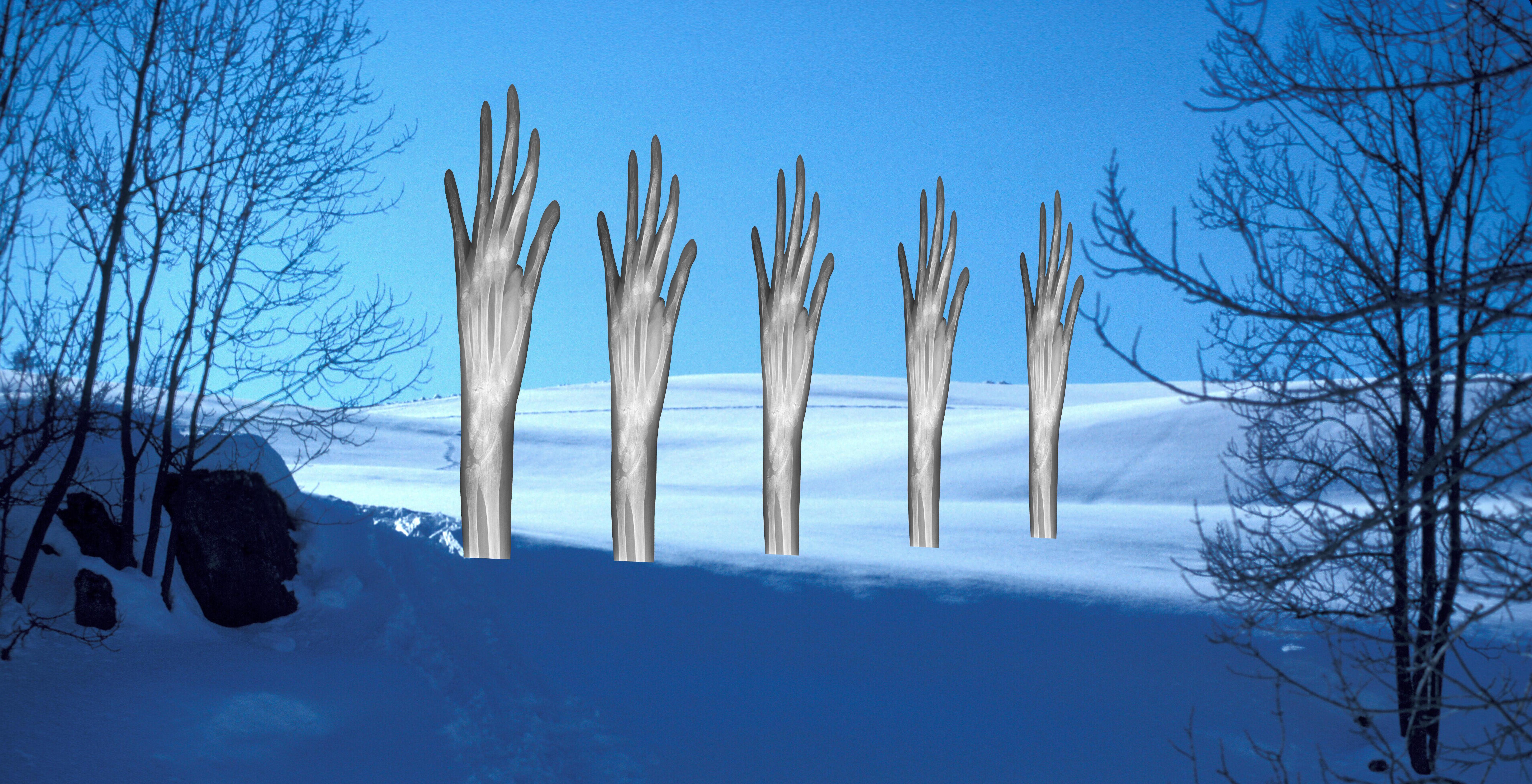 1 / Month Students Met over Zoom
Journey Continued …..
Annual RAM Club Conference 
Department Sponsored  Lunch with 4 Best RAM Presentations
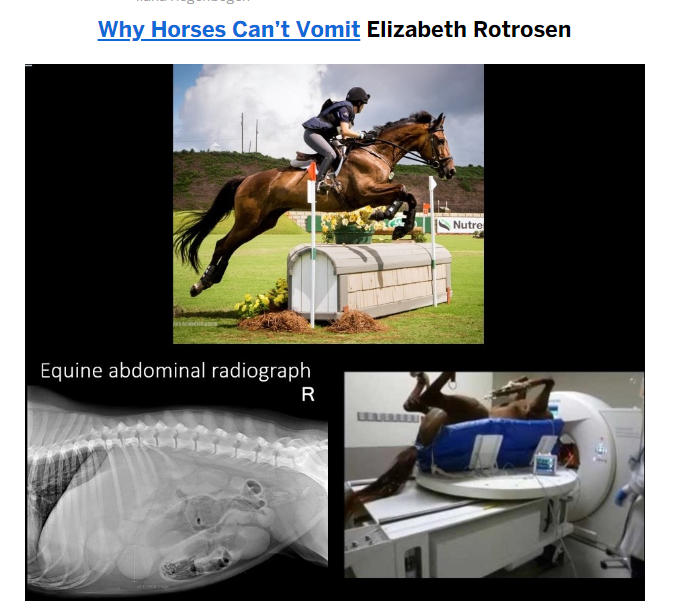 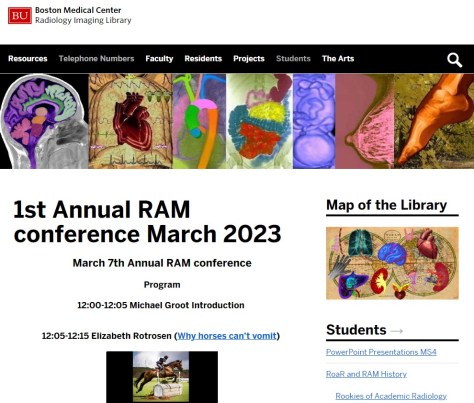 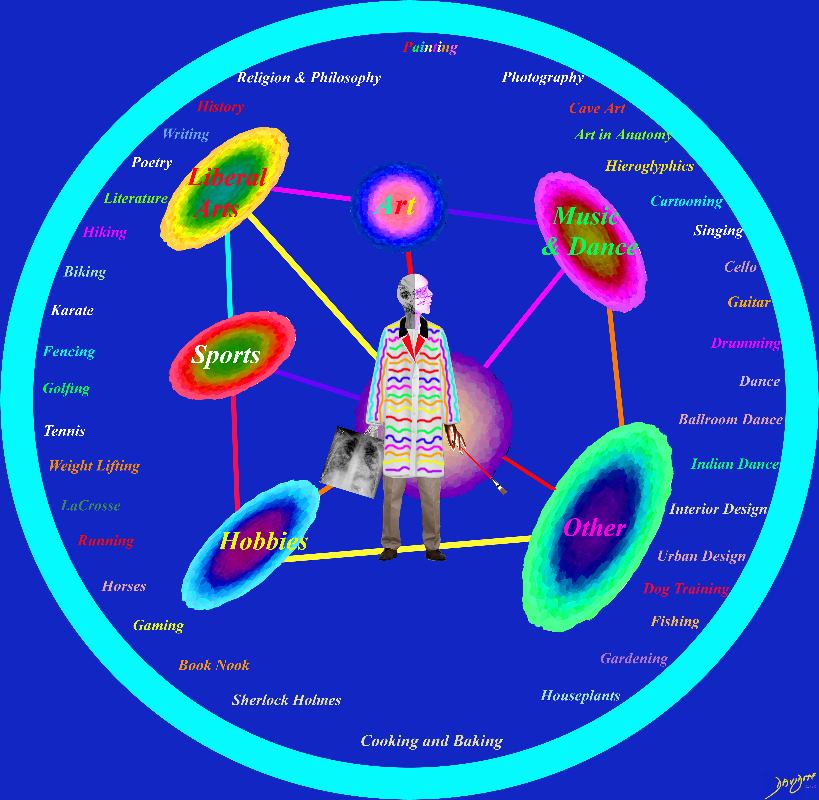 Our Journey has continued
to Incorporate
Residents and Faculty
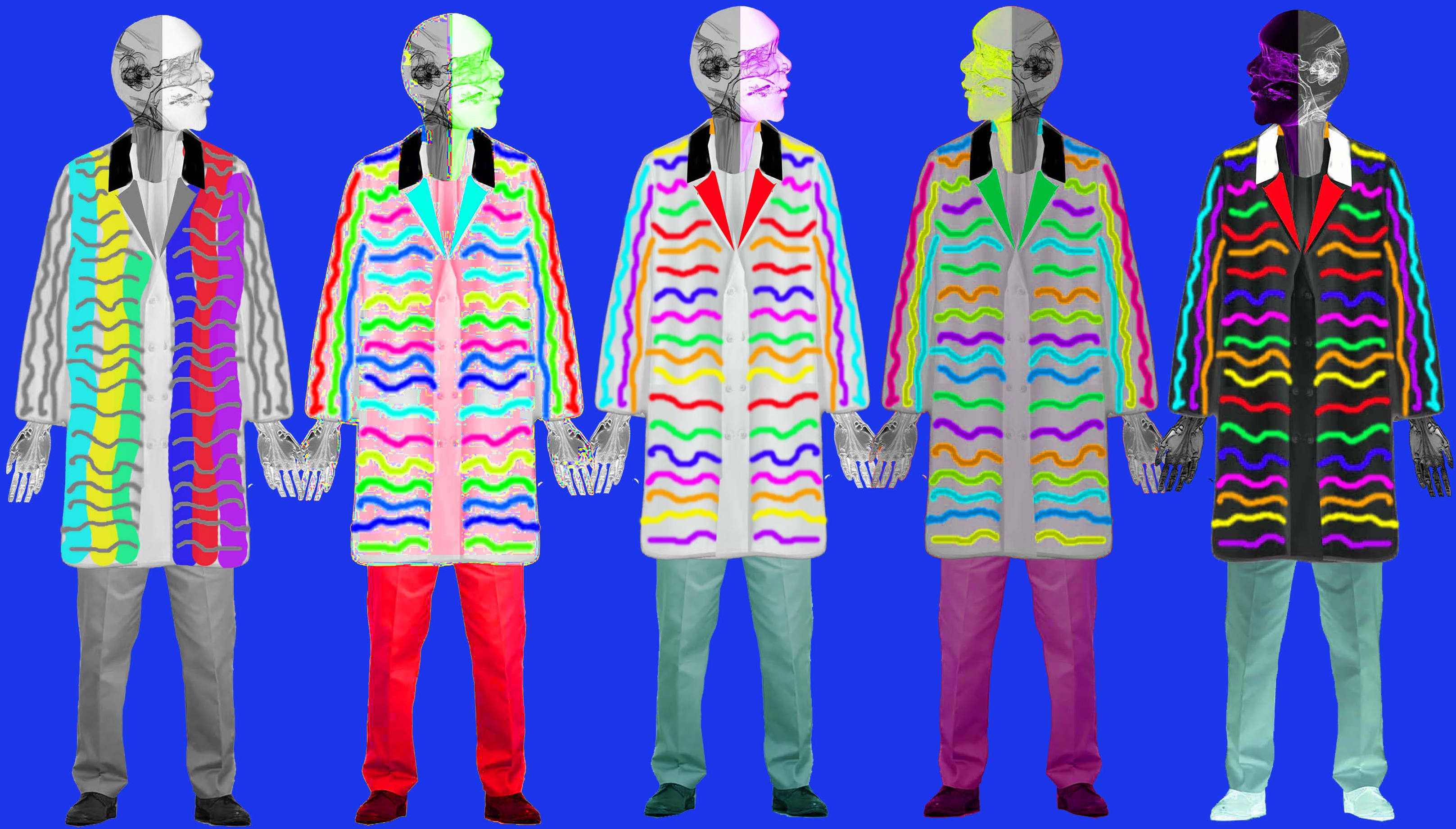 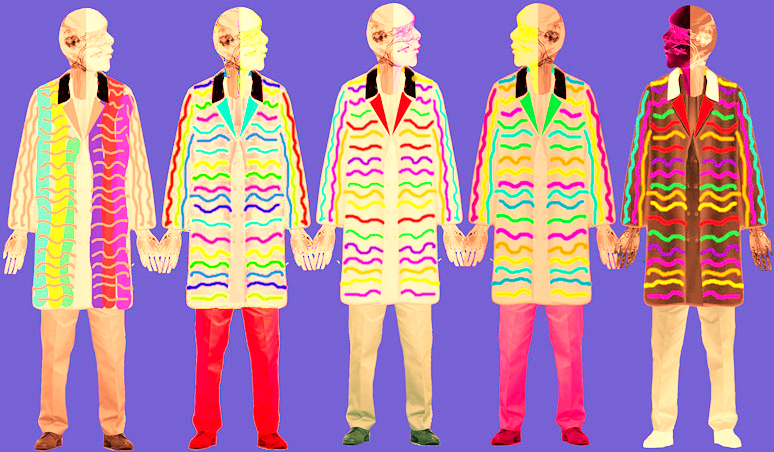 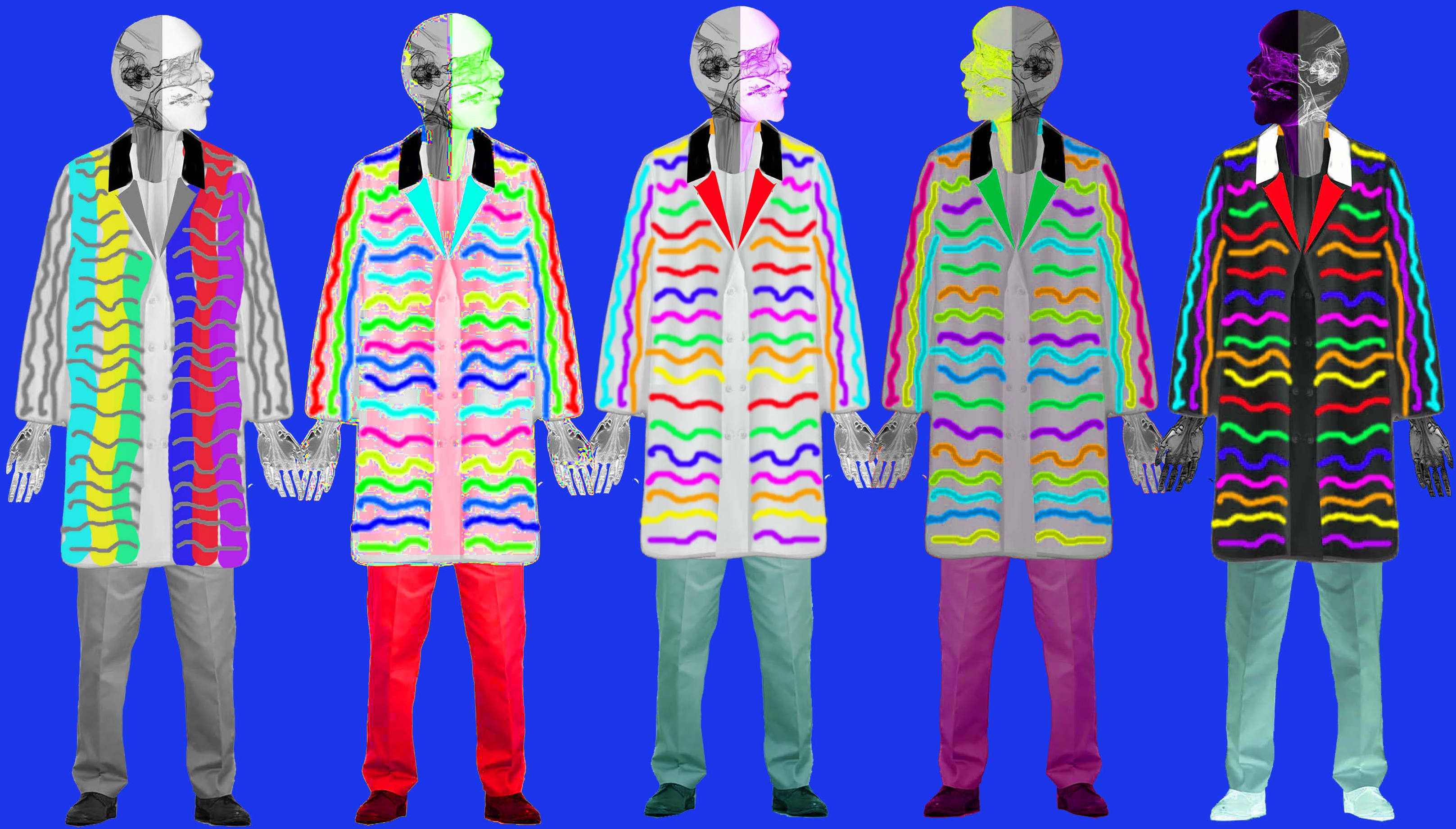 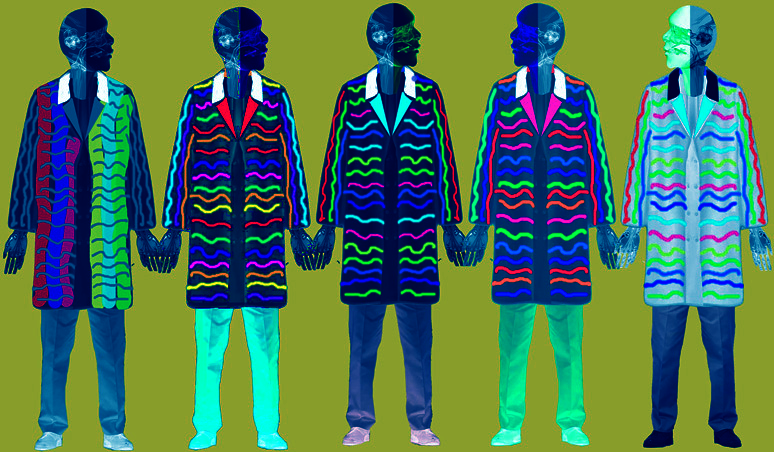 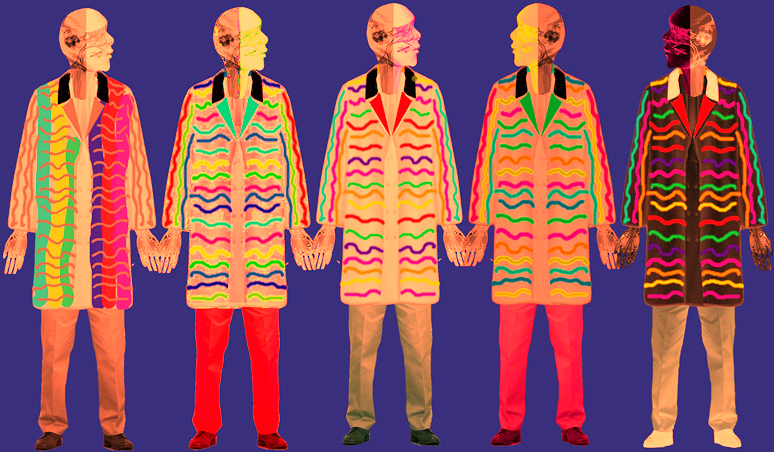 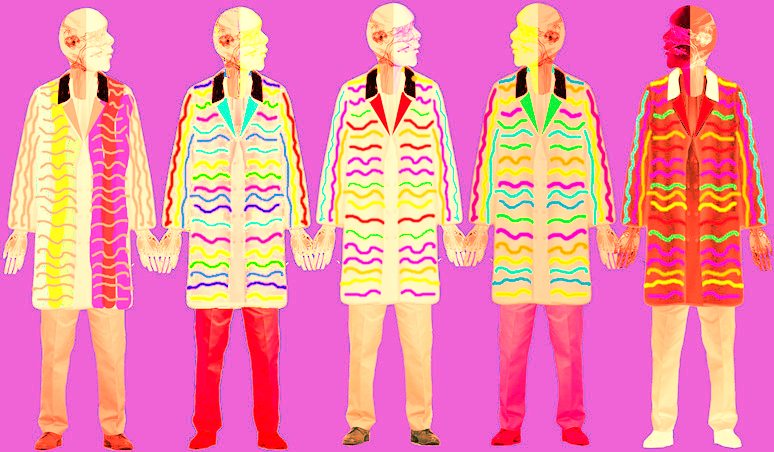 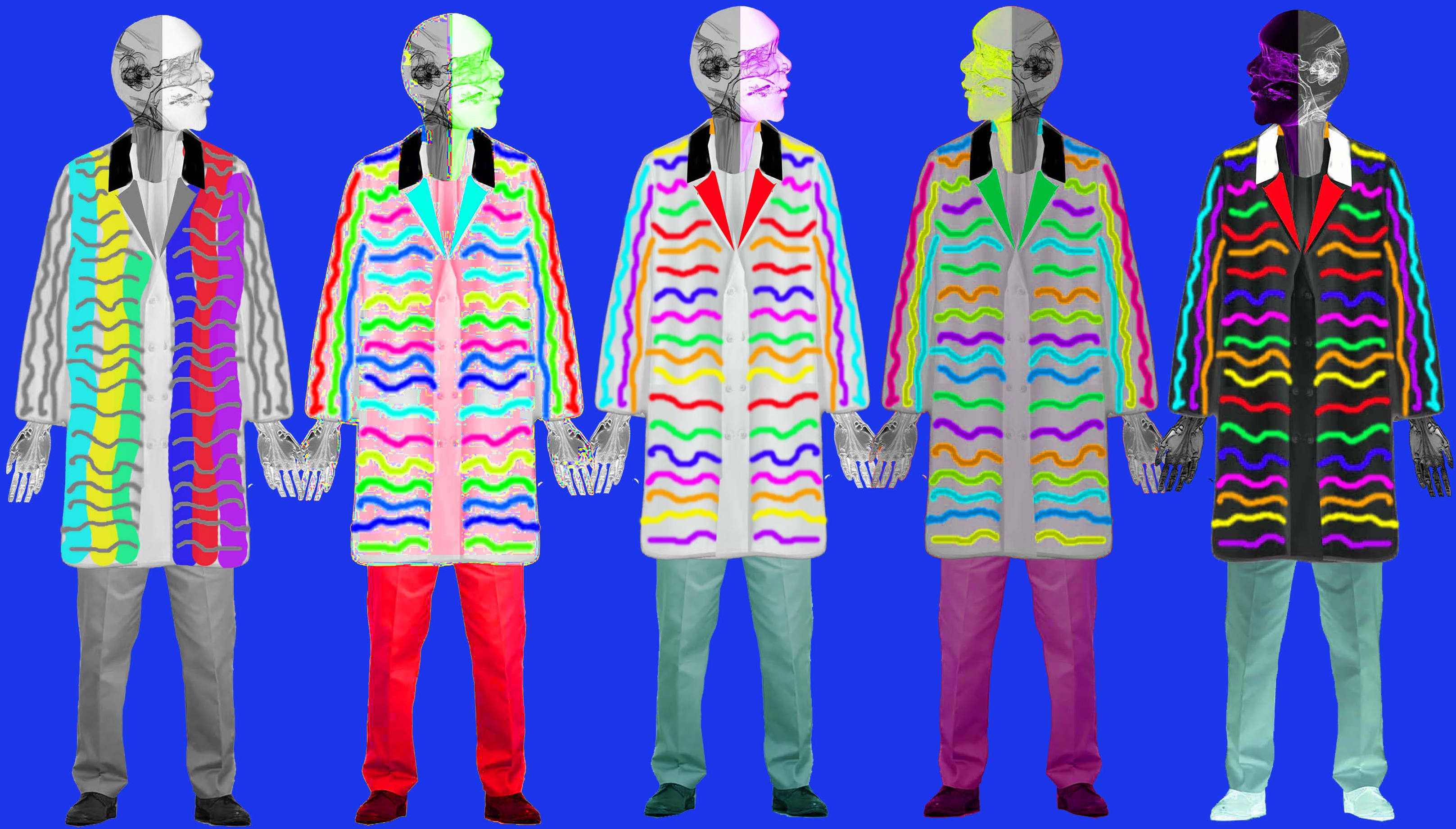 Our Journey continues
Plan to disseminate the concept with 
Presentations at Academic Meetings and Publications

8 Related presentations at 
AUR this year
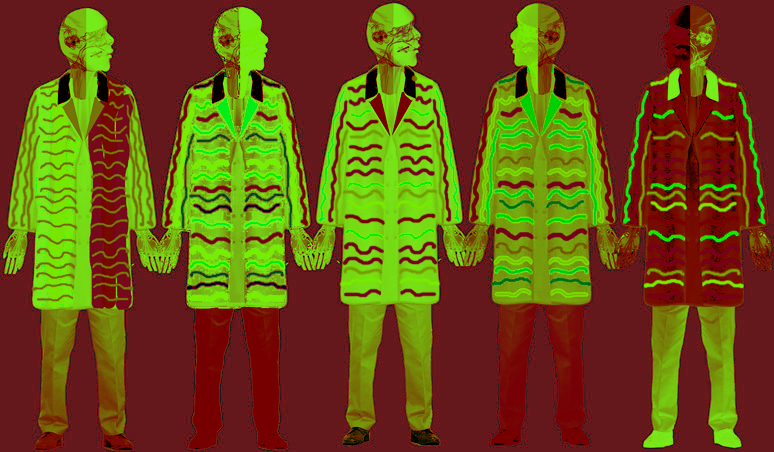 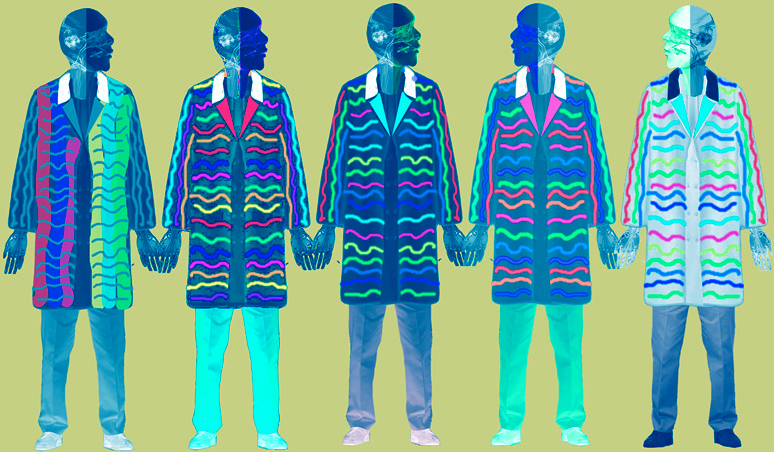 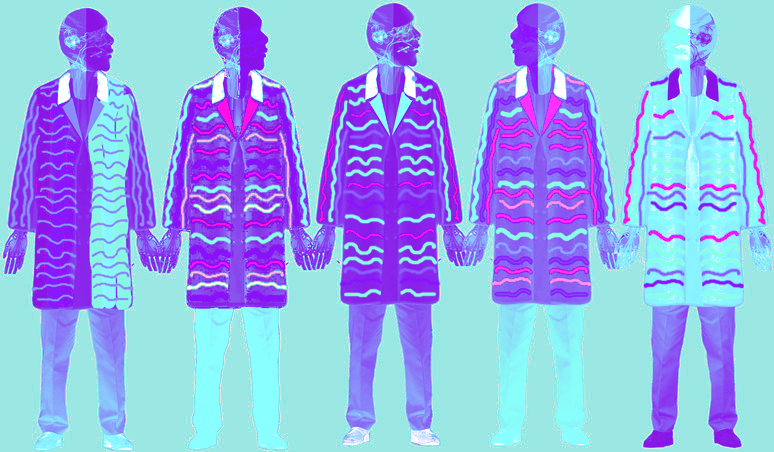 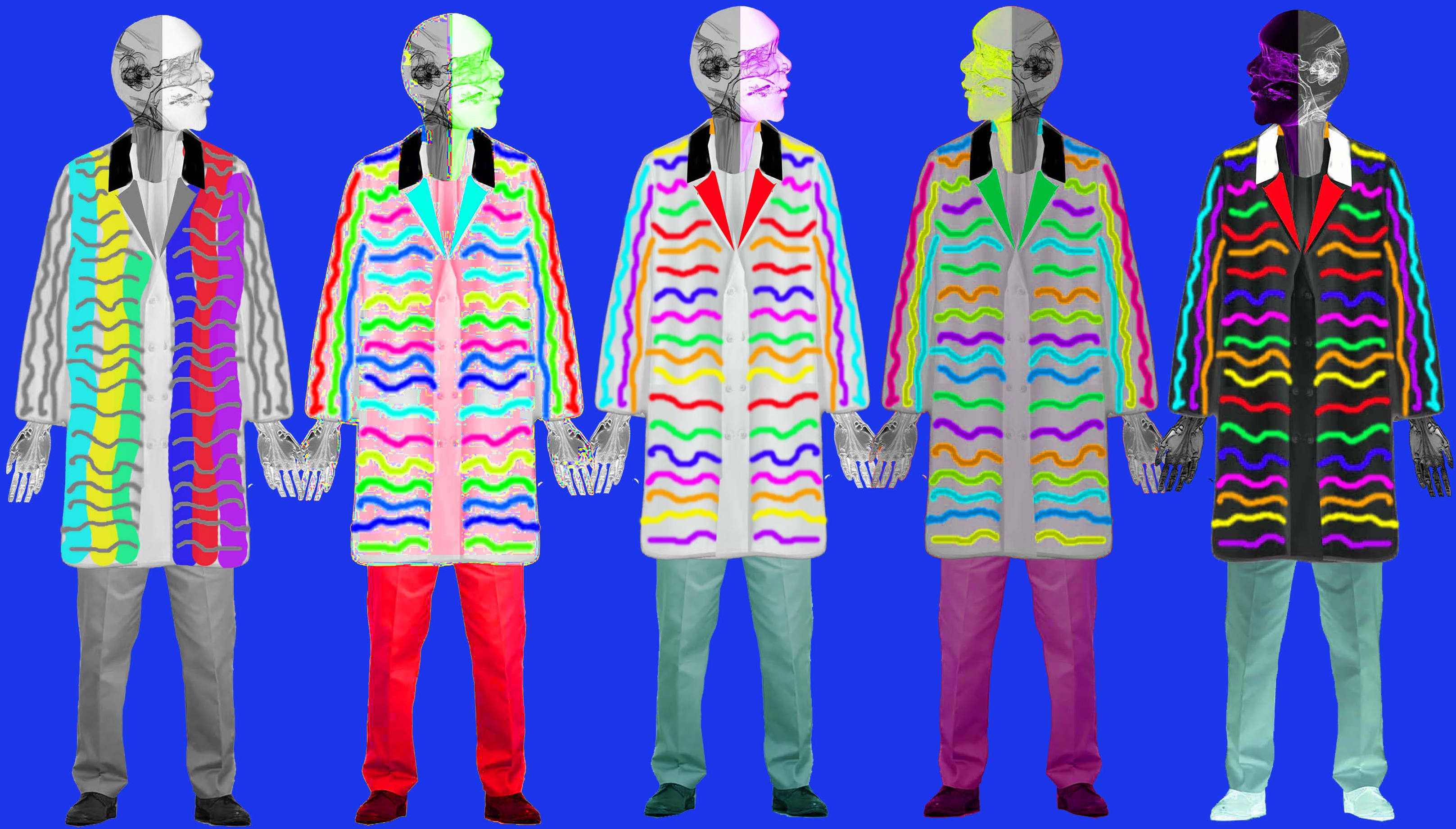 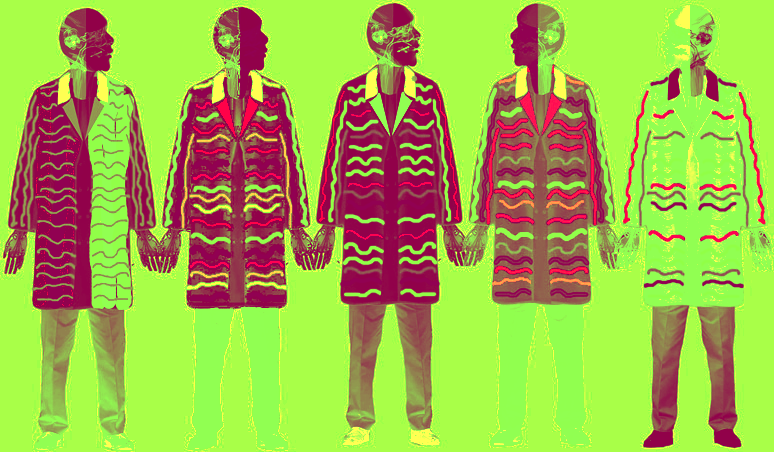 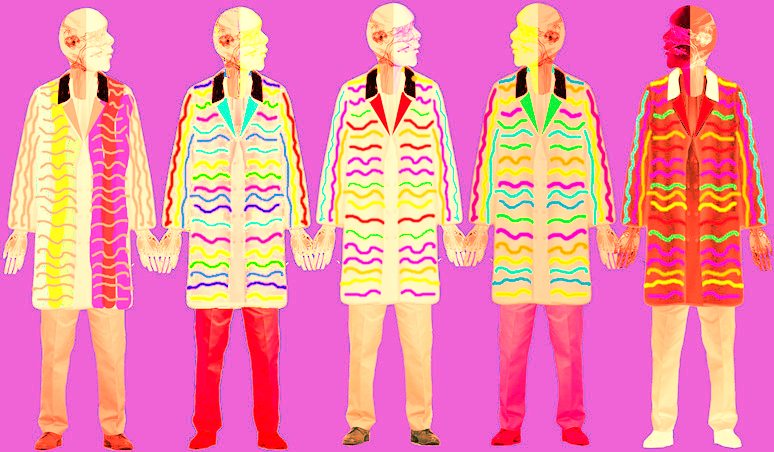 Call to Action
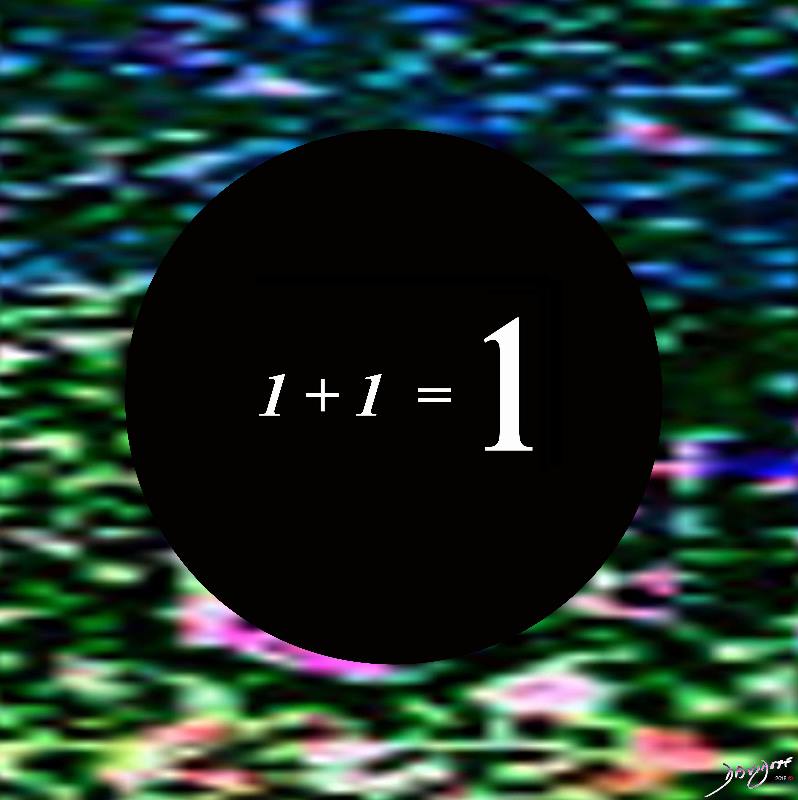 Spread the Secret (1 + 1 = 1)
Create a RAM Program

“Bring the Authentic Person to Work” (DA)
Inspires Learning
Builds CommunityPromotes Wellness
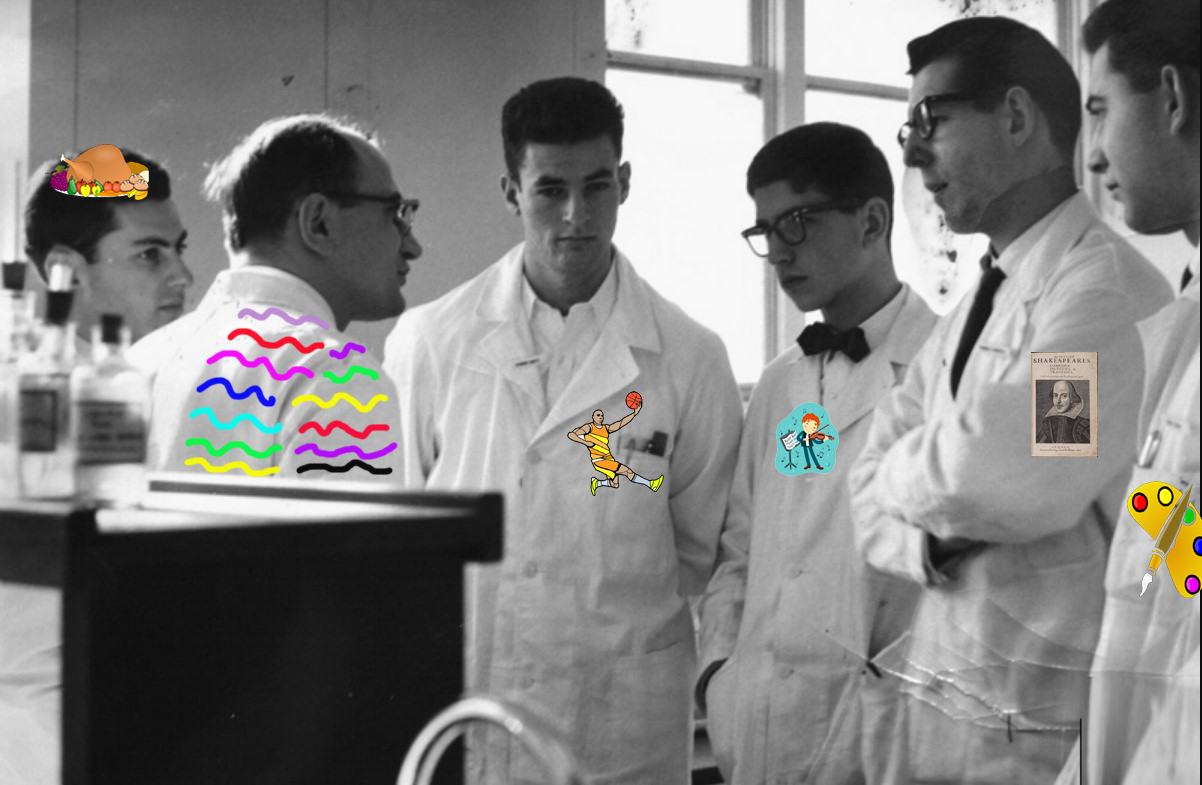